Parents’ evening presentation
The Role of 
UCAS
UCAS processes applications for full-time courses at higher education providers in the UK.
We guide students through the whole process providing valuable information and supporting services for applicants and their parents.
Why higher education?
Opportunities whilst studying

Chance to study a subject they are passionate about
Achieve a qualification that will lead to their chosen career
Gain confidence, independence and important life skills that will widen their prospects
Making lifelong friends
With a degree…
The opportunity to follow their career path 

Better job prospects

Many employers target graduates

Higher earning potential
Researching courses
Your son or daughter can use the UCAS search tool
 search.ucas.com
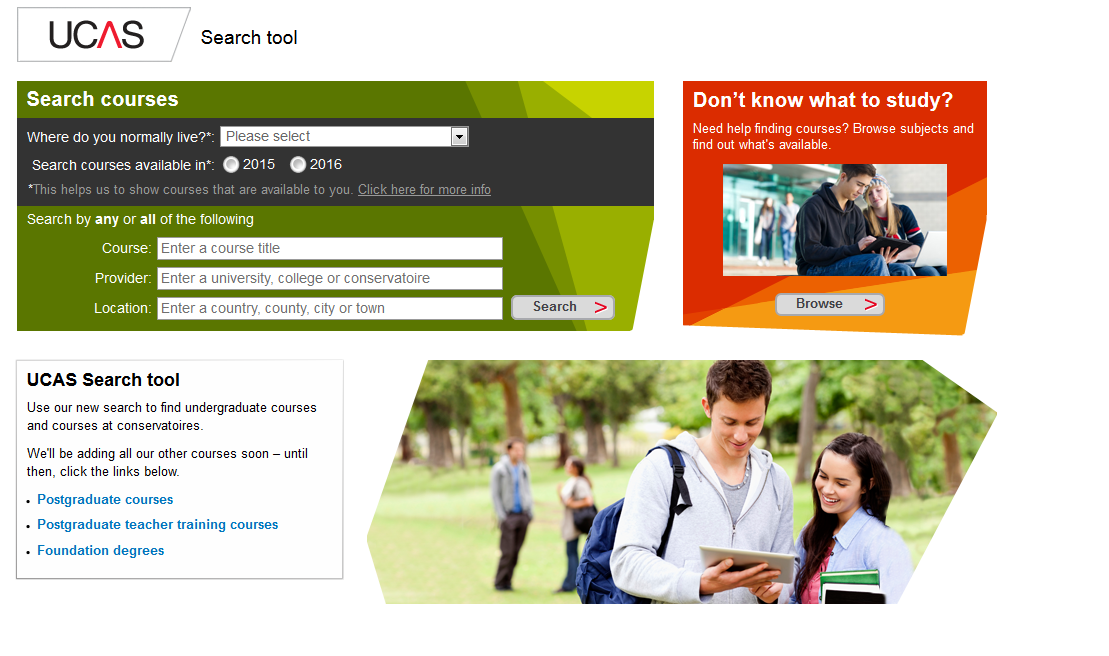 Other things to consider
Finance – course fees, grants, travel and living costs
Travel – to and from home
Accommodation – uni halls  or private residences?
Extra curricular activities
Visit, visit, visit …
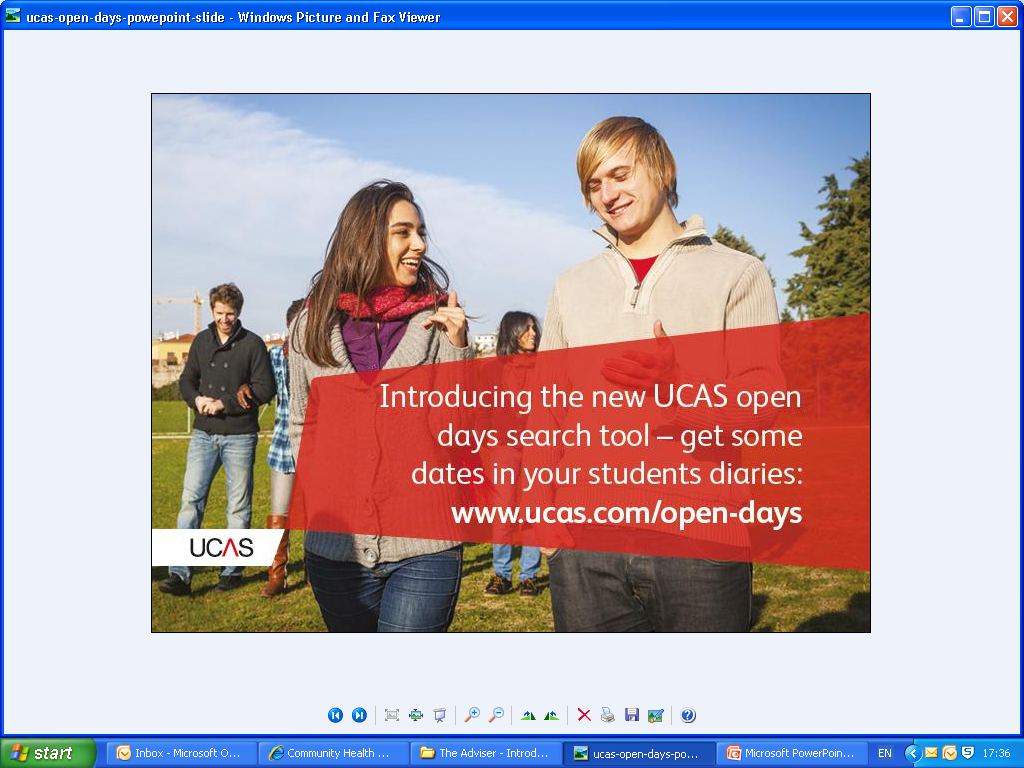 ucas.com/virtual tours
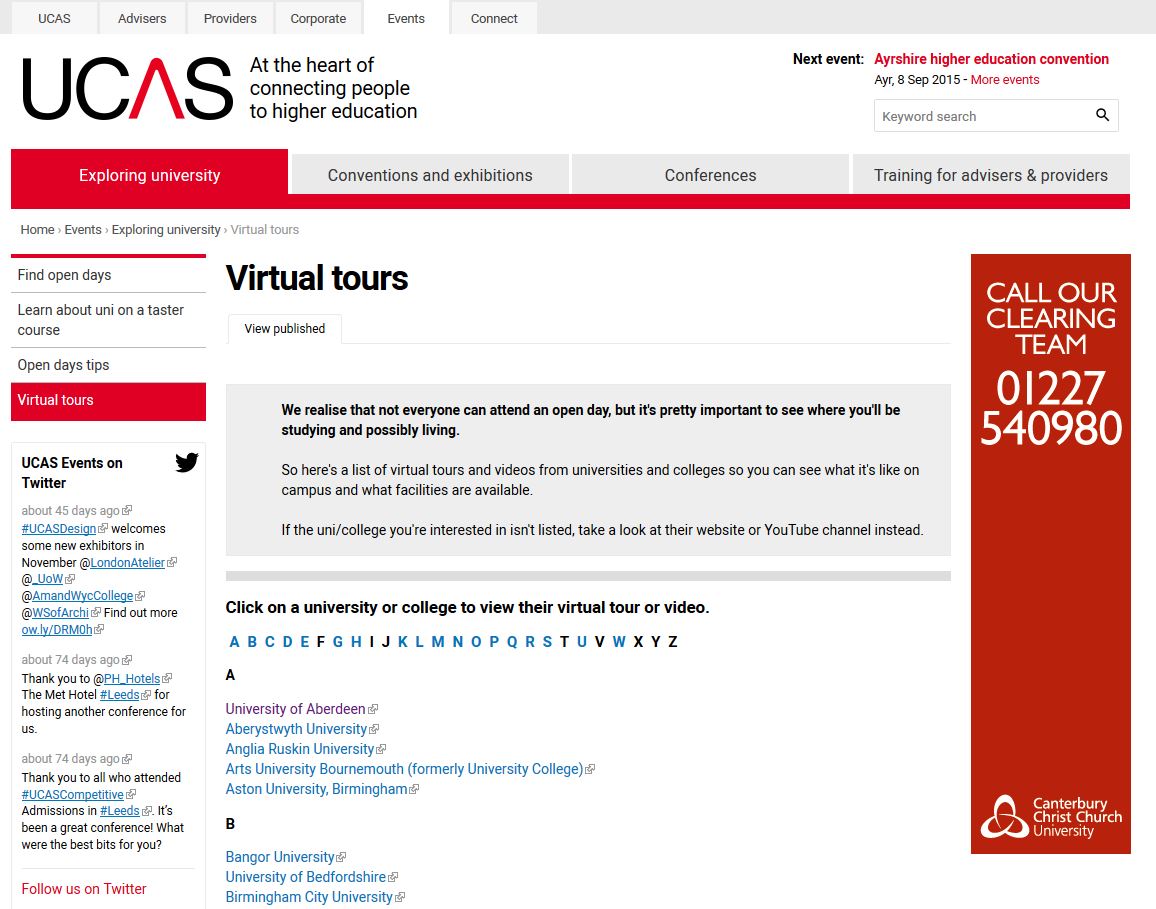 Key features of the UCAS undergraduate scheme
One application per admissions cycle

Application fee £23 / £13

Maximum five choices (some restrictions)
Nominated access option

Simultaneous consideration

Universities cannot see the other choices
When to apply
Mid September 	Applications can be submitted to UCAS
15 October		Medicine, Veterinary and Dentistry		          		Oxford or Cambridge
15 January	   		Advisory application deadline
24 March	   		Some art & design courses    		
					(check each course)

30 June            	 	Applications held
					for Clearing
Completing the application
Maximum of five choices

Some choice restrictions:
Medicine, Veterinary, Dentistry – max four 
Oxford or Cambridge

Simple application cost: 
1 choice - £12   
2-5 choices - £23 

Application is entirely online

Simultaneous consideration
The personal statement
The only section your son or daughter has control over
Their only chance to market themselves individually
One personal statement for all choices
Max. 4,000 characters, 47 lines
Min. 1,000 characters
No spelling/grammar check 
No formatting
Where to start
Think about what makes them stand out in an exciting and positive way

Show enthusiasm for the course they are applying for and list supporting evidence to back this up.

Extra curricular activities and relevant work experience.

Skills they can use on the course, leadership, communication, team work for example.

Encourage them to ask you for more ideas.

Allow plenty of time.
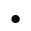 Personal statement
resources
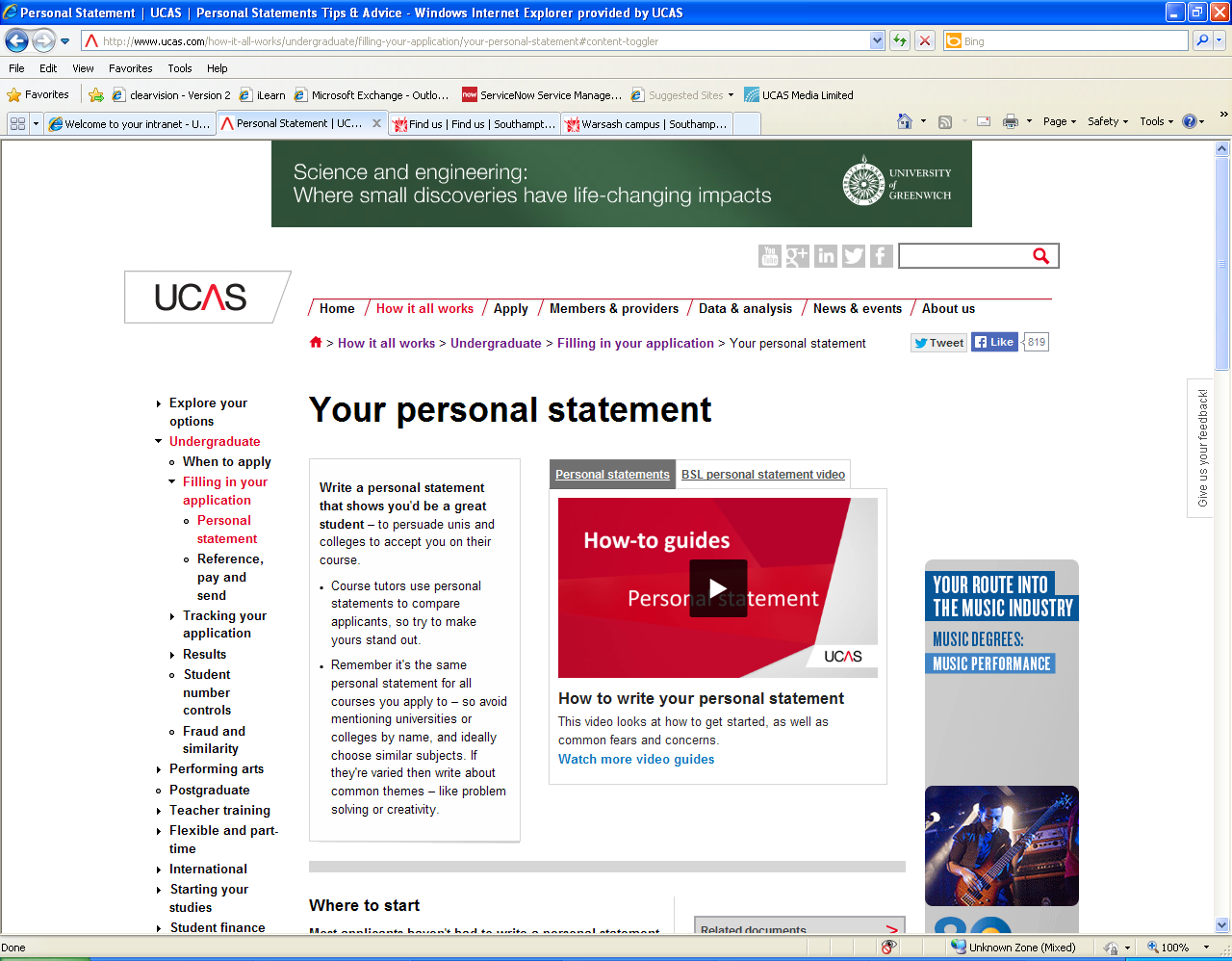 www.ucas.com/personalstatement
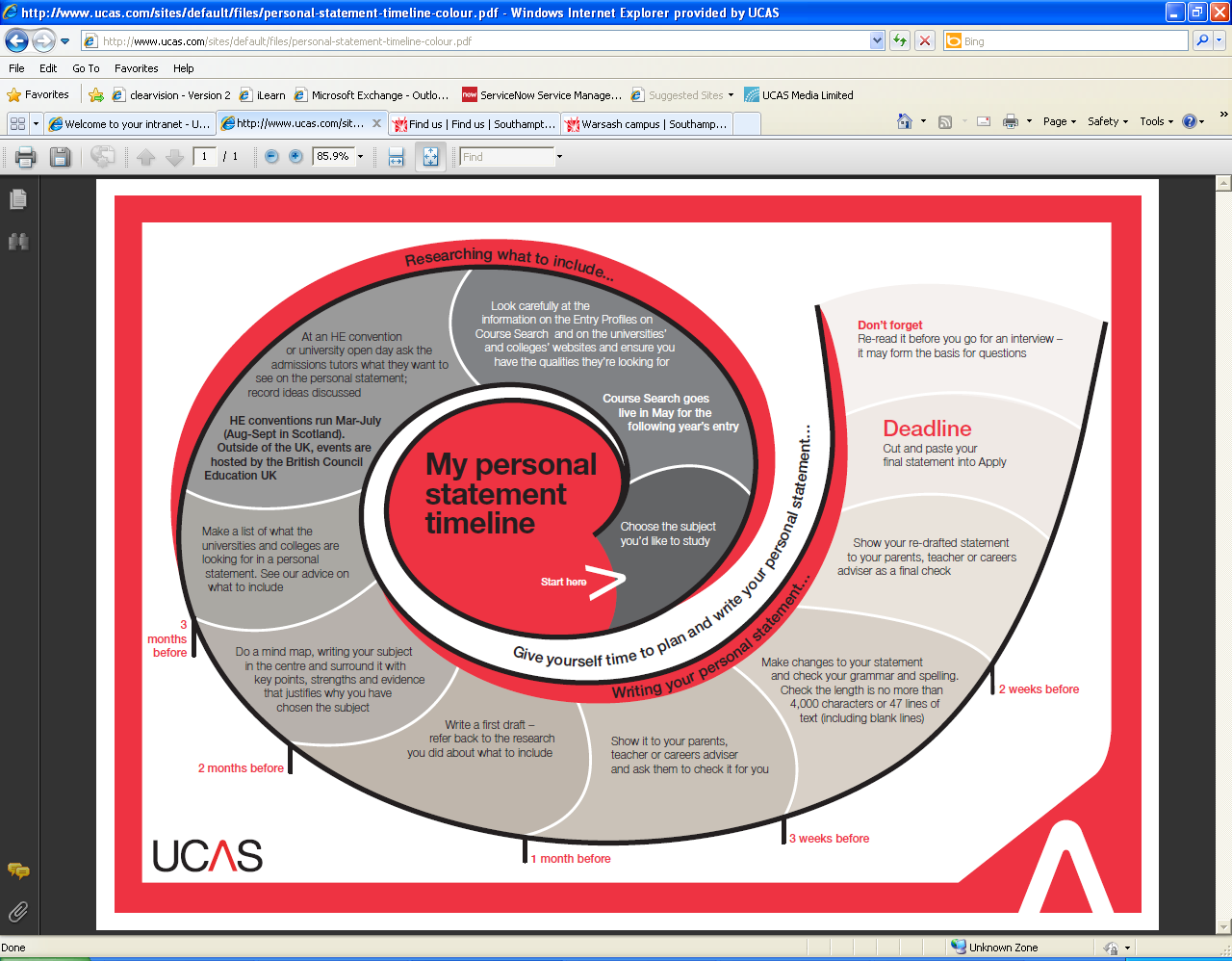 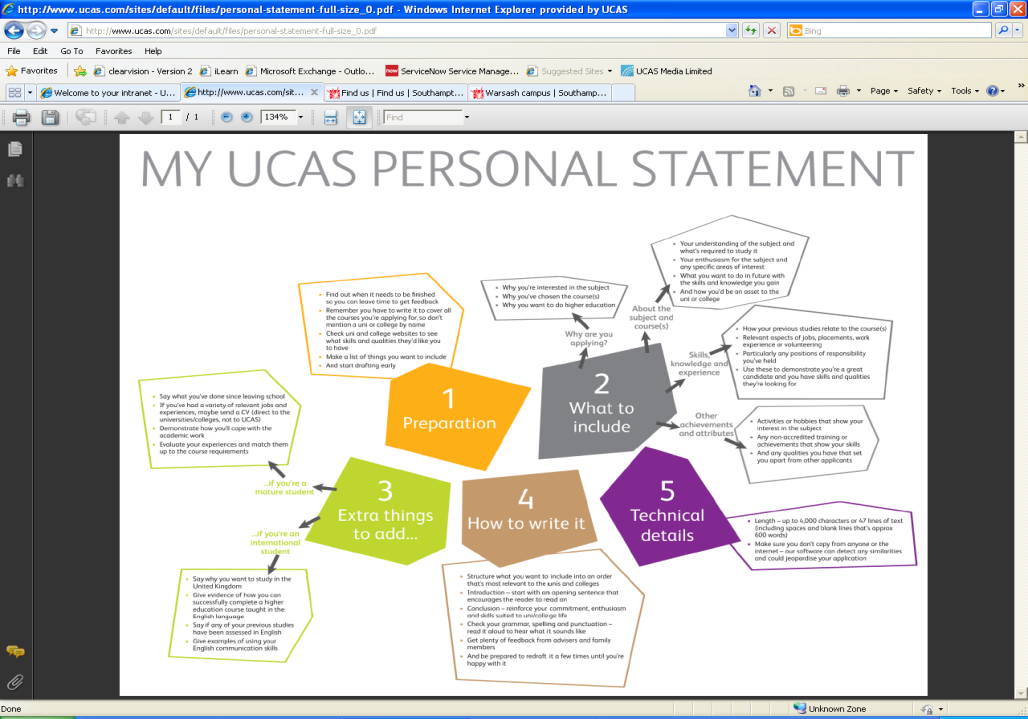 Tracking applications
Track will allow your son or daughter to:
Follow the progress of their application online
See their choices and personal information
See their offers
Reply to offers online
Decisions and replies
Provider decisions:

Unsuccessful
Unconditional offer
Conditional offer qualifications and achievements and or UCAS Tariff points
FIRM = where you really want to go
INANCE =
Once all decisions are received, they can hold up to two offers:

One as their Firm Choice
One as their Insurance Choice (if they want to)
All other offers are declined 

Track will show their reply date
Other options
Extra  24 Feb-4 July
If all five choices have been used and they have no offers/rejected all offers

Clearing from mid-July
If there are no offers, or have applied after 30 June deadline
Adjustment 
(from A level results day)
If they’ve gained better results than the conditional offer they hold, they could apply for 
a different course or university
What your son/daughter should be doing now?
Research
Extra Curricular
Work experience
Go beyond the syllabus
Focus on this year’s studies
How can you support the 
application process?
Use the Parents/Guardian section of the UCAS website/Parent Guide publication – www.ucas.com/parents and sign up for the newsletter.

Offer to attend open days, you may have a different perspective.

Don’t book family holidays at key times.

Make sure they read everything carefully that is sent to them.

Support your son/daughter’s management of their application.
New videos for parents
UCAS has developed four videos on key topics:

The UCAS process

Open days

Student finance

Clearing
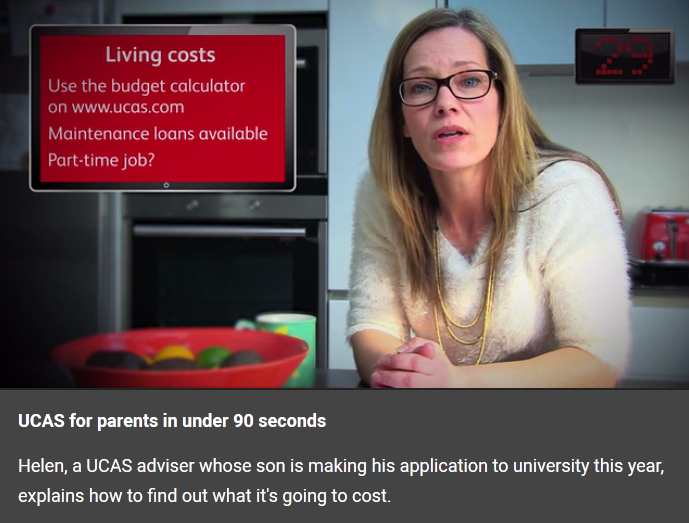 FIRM = where you really want to go
INSURANCE =  
you would be happy to 
get into 
your FIRM choice
INSURANCE = somewhere 
you would be happy to 
          get into 
your FIRM choice
www.ucas.com/parents
Translate ucas.com - BrowseAloud
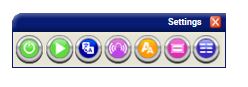 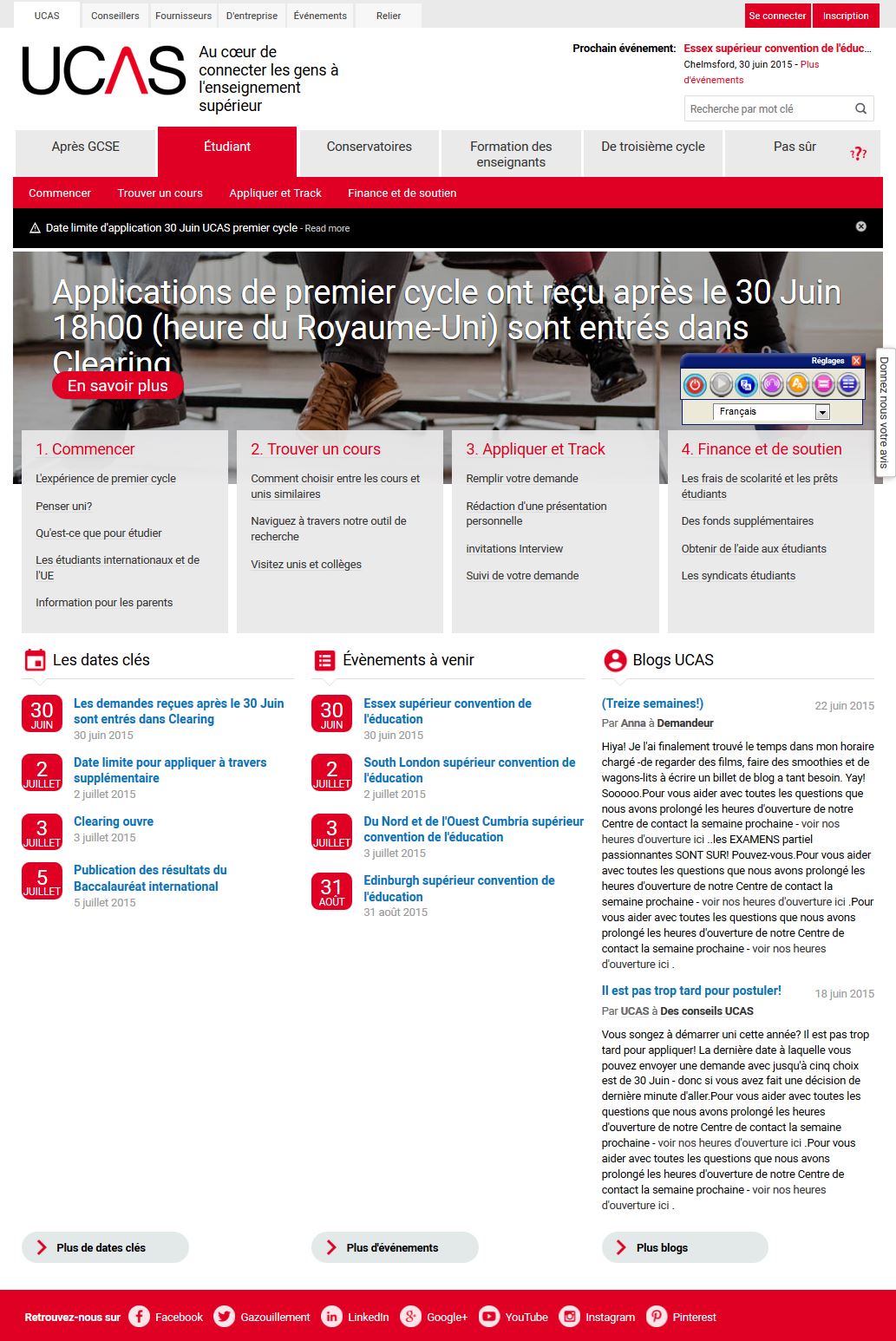 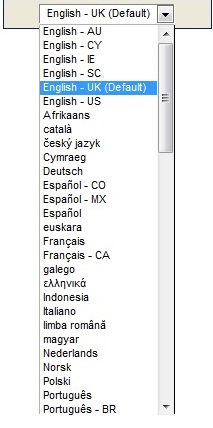 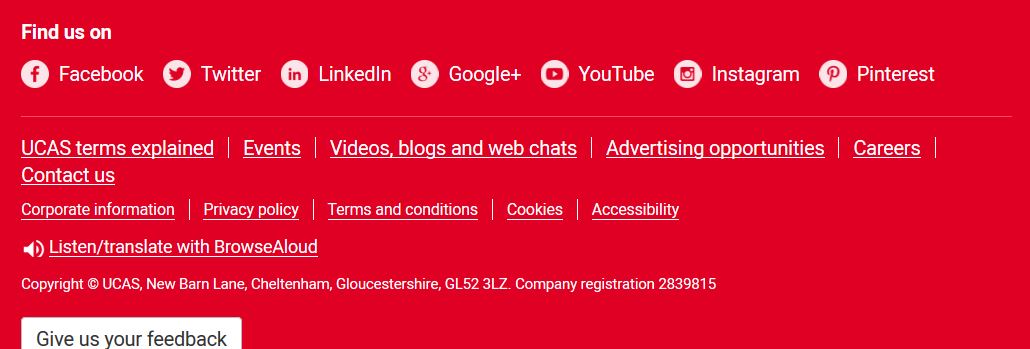 ucas.com/connect
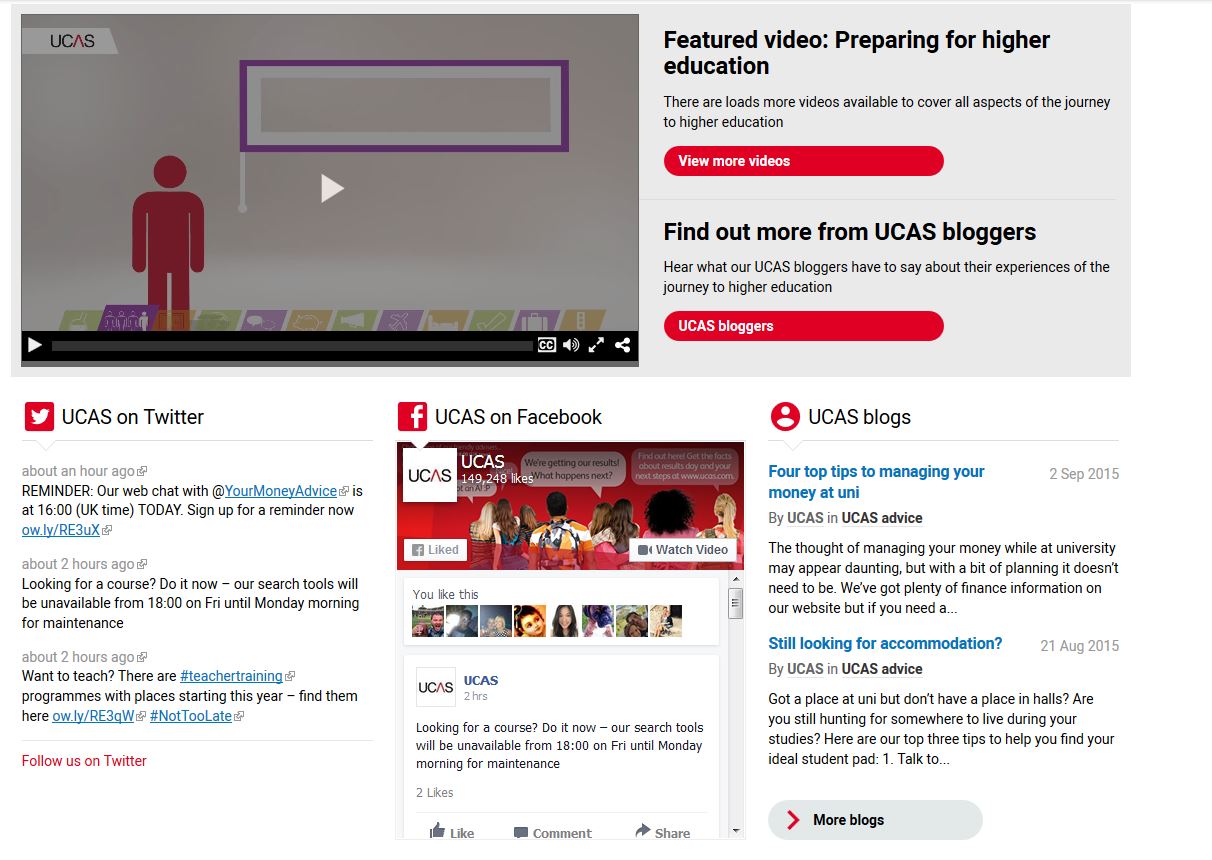 Additional help
UCAS Customer Experience Centre
0371 468 0468
Monday to Friday, 08:30 – 18:00 (UK time)